สถานการณ์โรคที่ต้องเฝ้าระวังทางระบาดวิทยาประจำสัปดาห์ที่ 42 (20 ต.ค.-26 ต.ค.62)
สรุปเหตุการณ์ เดือน ต.ค.62 (1-11 ตค.62)
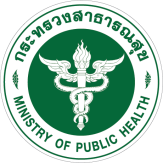 จำนวนผู้ป่วยโรคไข้เลือดออก ปี 2562 (ณ 11 ต.ค..62)
เปรียบเทียบมัธยฐาน 5 ปี ย้อนหลัง  รายเดือนและรายสัปดาห์
1 ม.ค – 19 ต.ค.62
พบผู้ป่วยรายงานสะสม 233  ราย อัตราป่วย 111.71 ต่อแสน
ไม่มีรายงานผู้เสียชีวิต
1 -19 ต.ค. 62
พบผู้ป่วย 20 ราย อัตราป่วย  2.40 ต่อแสน
เดือน ต.ค.62
พรหมบุรี  7 ราย
ค่ายฯ      4 ราย
อินทร์บุรี  4 ราย
เมือง       3 ราย
ท่าช้าง    1  ราย
บางระจัน  1 ราย
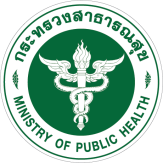 ผู้ป่วยโรคไข้เลือดออก (ณ 11 ต.ค.62) 
จำแนก ตาม กลุ่มอายุ เพศ อาชีพ และ การรักษา จ.สิงห์บุรี
อายุมากสุด 62 ปี
อายุน้อยสุด 5 เดือน
เฉลี่ย 17 ปี
การวินิจฉัย
OPD 85 % 
IPD 15 %
ตั้งแต่เดือน มิ.ย
Dx. OPD 100 %
ผู้ป่วยทั้งหมด
ได้รับการรักษา
ผู้ป่วยใน 232 ราย นอก 1 ราย
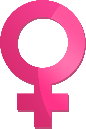 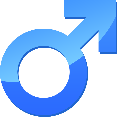 DF        168 ราย
DHF       64  ราย
DSS          1 ราย
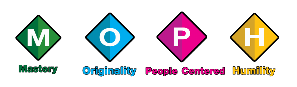 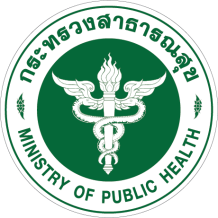 พื้นที่เสี่ยงระบาดของโรคไข้เลือดออก
ในช่วง 4 สัปดาห์ล่าสุด
จำนวนผู้ป่วยรายใหม่เปรียบเทียบค่าดัชนีลูกน้ำยุงลาย รายสัปดาห์
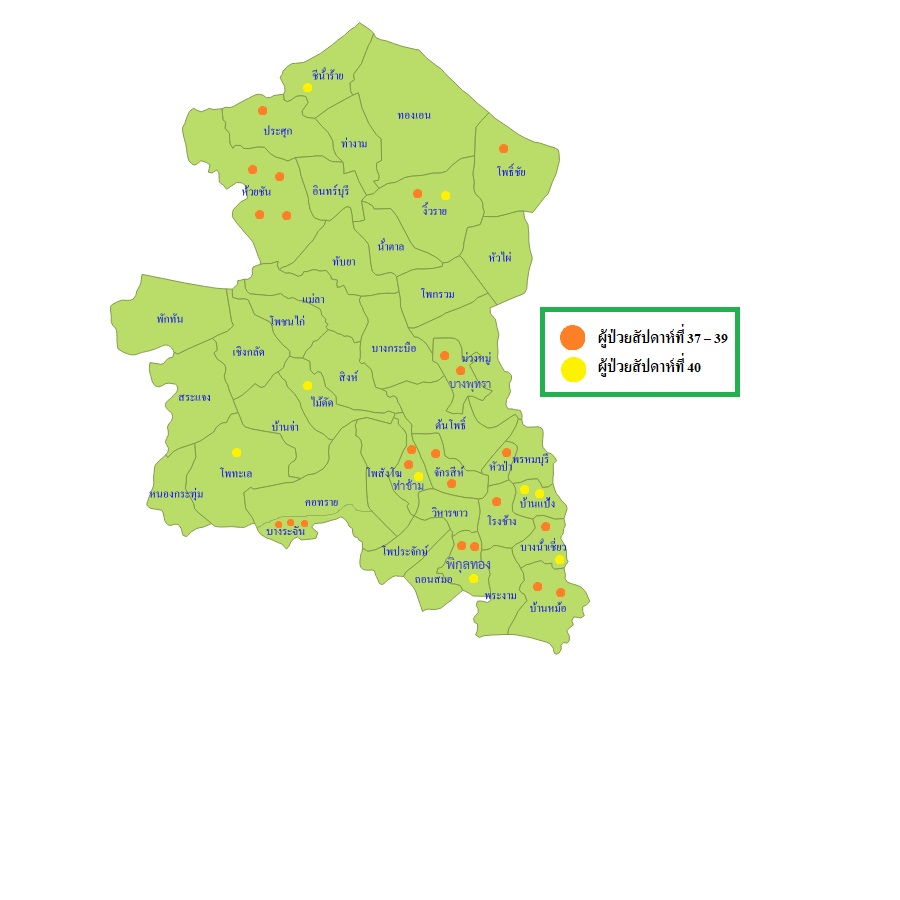 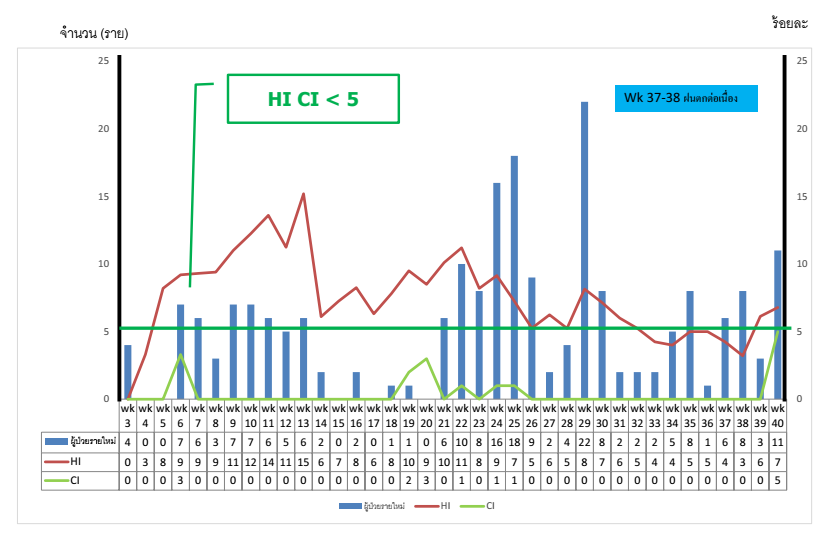 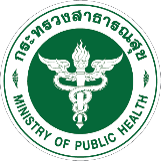 ประเมินความเสี่ยง
กลุ่มป่วยส่วนใหญ่เป็นกลุ่มนักเรียน ร้อยละ 75
การดำเนินงานตามมาตรการ 0(3 3 1) ,3 ,7 14 21 และ28 ยังไม่เข้มแข็ง 
การควบคุมยุงลายยังไม่เป็นไปตามมาตรการ (HI และ CI ควรต่ำกว่า 5 ใน วันที่ 7 หลังได้รับรายงานโรค
การควบคุมโรคยังไม่มีประสิทธิภาพ (การพ่นสารเคมี) ไม่สามารถฆ่าตัวแก่ของยุงได้
การเขียนรายงานการสอบสวนโรคฉบับสมบูรณ์ไม่เป็นปัจจุบัน
รพ.ยังพบลูกน้ำยุงลาย ใน รพ.และบ้านพัก
ข้อเสนอแนะ (สั่งการ)
-  เปิด EOC ระดับจังหวัด และอำเภอทุกอำเภอ และจัดทำแผนเชิงรุก
            - ใช้นิยามการรายงานตามที่ จังหวัดกำหนด
	-  การวินิจฉัยโรคดำเนินการที่ OPD ทุกราย
	- SAT ติดตามสถานการณ์รายวัน
	- JIT ลงปฏิบัติการอย่างต่อเนื่องโดยเฉพาะเขตชุมชนหนาแน่นและ
โรงเรียน/วัด ค่า HI ต่ำกว่า 5 และ CI เท่ากับ 0 
	- JIT สรุปผลการสอบสวนโรค/ควบคุมโรค ในพื้นที่ ระบาด ให้ทีม SAT และ CKO วิเคราะห์สถานการณ์ต่อไป
	- สื่อสารความเสี่ยง เผยแพร่ สถานการณ์ กิจกรรมและความรู้เรื่องโรคผ่านสื่อต่างๆ
	- ส่งรายงานการสอบสวนโรคฉบับสมบูรณ์  ไม่เกิน 15 วัน หลังพบการรายงานผู้ป่วย
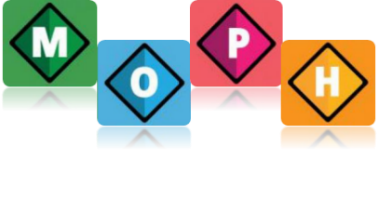 ระบบเฝ้าระวังและติดตาม กลุ่มโรคไม่ติดต่อ สำนักงานสาธารณสุขจังหวัดสิงห์บุรี
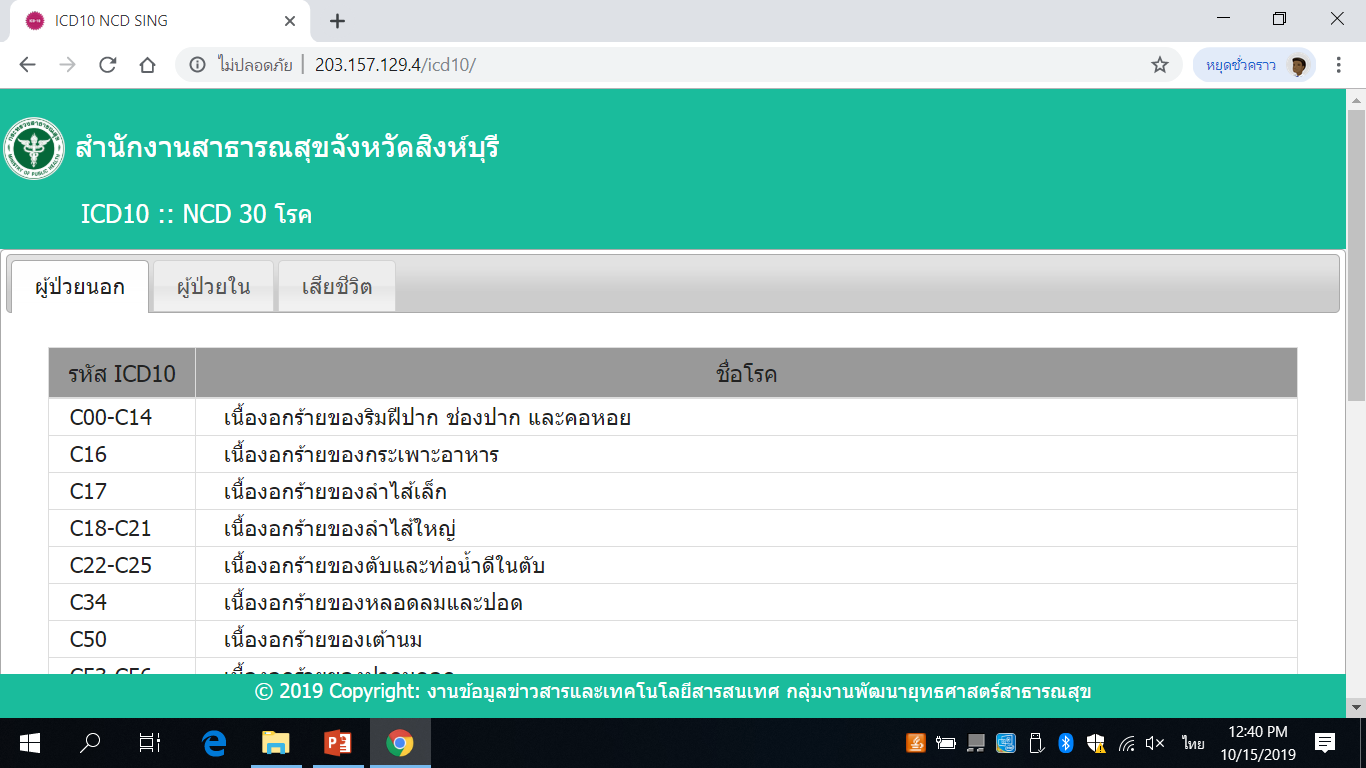 http://203.157.129.4/icd10/